VHDL3 (v.7c)
1
VHDL 3Basic operators and Architecture  Body
Design descriptions & Design constructions 
examples are taken from foundation series examples
VHDL3 (v.7c)
2
We will learn
Operators and
Different architecture design methods
1) Structural
2) Data flow
3) Behavioral
Use of signals and variables
VHDL3 (v.7c)
3
VHDL operators
And their usage
Typical Operators
VHDL3 (v.7c)
4
VHDL3 (v.7c)
5
Logical / relation operators
And, or, nand, nor, xor, xnor, not -- have their usual meanings. 
But nand is not associative :
A nand B nand C  is illegal. 
Exercise 3.1: Draw the truth table to show 
(A nand B) nand C ≠ A nand (B nand C)
Relation operators
= equal ; /= not equal 
< 	<= 	> 	>=  smaller, bigger , equal etc.
Student ID: __________________Name: ______________________Date:_______________ 
(Submit this at the end of the lecture.)
Exercise 3.1: Fill in “?__”.It shows the NAND-gate is not associative , so A nand B nand C  is illegal. (A nand B) nand C ≠ A nand (B nand C)
VHDL3 (v.7c)
6
VHDL3 (v.7c)
7
Shift operatorssee VHDL for Engineers – (Google books) Kenneth L. Short  - 2008 - Computers – 685see http://www.csee.umbc.edu/portal/help/VHDL/numeric_std.vhdl
Logical shift and rotate
Sll (shift left logical, fill blank with 0); 
srl (shift right logical, fill blank with 0)
rol(rotate left logical ); ror(rotate right logical) circular operation.
E.g. “10010101” rol 3 is “10101100”

Arithmetic shift (http://en.wikipedia.org/wiki/Arithmetic_shift)
sla (shift left arithmetic) fill blank with 0,same as sll (shift left logical)
sra (shift right arithmetic), fill blank with sign bit (MSB)
VHDL3 (v.7c)
8
Exercise 3.2 on shift and rotate
A <= “10010101”;
A sll 2 =__________
A srl 3 =__________
A sla 3 =__________
A sra 2 =__________
A rol 3=__________
A ror 5 =__________
VHDL3 (v.7c)
9
Shift and rotate in Xilinx ISE or Vivado 14.4 http://stackoverflow.com/questions/15885390/vhdl-programmingand http://www.csee.umbc.edu/portal/help/VHDL/numeric_std.vhdluse IEEE.numeric_std.all;
--using shift_left,shift_right, rotate_left,rotate_right functions in VHDL (use IEEE.numeric_std.all;) 
--ISE complied ok 
library IEEE;
use IEEE.STD_LOGIC_1164.ALL;
use IEEE.numeric_std.all;
entity EXAMPLE is
Port ( 
    clk : in  STD_LOGIC; -- master clock
    enable : in std_logic; -- when '1' --> rotate
    dir : in  STD_LOGIC; -- when '1': right, when '0': left
    nr : in  STD_LOGIC_VECTOR (1 downto 0); -- number of steps to rotate
    din : in  STD_LOGIC_VECTOR (7 downto 0); -- in vector
    dout : out  STD_LOGIC_VECTOR (7 downto 0)); -- out vector
end EXAMPLE;
architecture Behavioral of EXAMPLE is
begin
shifter: process(clk)
begin
   if rising_edge(clk) then
      if enable='1' then
         if dir='0' then -- right
            dout<=std_logic_vector(rotate_right(unsigned(din),to_integer(unsigned(nr))));
--            dout<=std_logic_vector(shift_right(unsigned(din),to_integer(unsigned(nr))));
         else -- left
            dout<=std_logic_vector(rotate_left(unsigned(din), to_integer(unsigned(nr))));
--            dout<=std_logic_vector(shift_left(unsigned(din), to_integer(unsigned(nr))));
         end if;
      end if;

    end if;
 end process shifter;
end Behavioral;
VHDL3 (v.7c)
10
Some basic operators
‘+’ arithmetic add, for integer, float.
‘-’ arithmetic subtract, for integer, float.
‘&’ concatenation: ‘0’ & ‘1’ is “01”, Notice the use of “&”.
VHDL3 (v.7c)
11
Some basic operators
‘*’ multiplication 
‘/’ division
‘mod’ =modulus=
E.g. A mod B= A-(B*N) -- N is an integer
‘abs’ = absolute value
‘**’ = exponentiation
VHDL3 (v.7c)
12
Architecture body
Design methods
W4 begins
Design
description
1. Structural
2. Data Flow
3. Behavioral
(parallel)
Use port map
(parallel)
Use concurrent 
statements
(serial)
Use process
3 types of design description
VHDL3 (v.7c)
13
Design
description
1. Structural
2. Data Flow
3. Behavioral
(parallel)
Use port map
(parallel)
Use concurrent 
statements
(serial)
Use process
VHDL3 (v.7c)
14
(1) Structural design description method
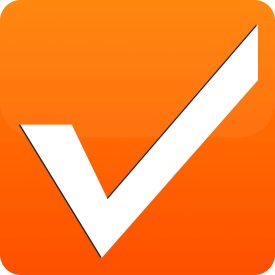 VHDL3 (v.7c)
15
Structural :Like a circuit but describe it by text.
Component A
Related by port map 
in architecture
Component B
Component C
VHDL3 (v.7c)
16
Structural :Like a circuit but describe it by text.
Step1: Create entities
Step2: create components from entities
Step3: create “port map” to relate the components
VHDL3 (v.7c)
17
library IEEE;
use IEEE.STD_LOGIC_1164.ALL;
entity test is --
    port ( in1: in STD_LOGIC; in2: in STD_LOGIC;--
        in3: in STD_LOGIC;  out1: out STD_LOGIC--
    ); end test;
architecture test_arch of test is
component and2 --create components--
   port (a,b: in std_logic; c: out std_logic); --
end component ;
component or2--  Port ( );
   port (a,b: in std_logic; c: out std_logic); --
end component ;
signal con1_signal: std_logic;
begin
   label1: and2 port map (in1, in2, con1_signal);
   label2: or2 port map (con1_signal, in3, out1);
end test_arch;
A working example
--Demo_component.vhdl (ok vivado 2014.4)
library IEEE;
use IEEE.STD_LOGIC_1164.ALL;
-------------------------------------------
entity and2 is 
port (a,b: in STD_LOGIC;
      c: out STD_LOGIC ); end;
architecture and2_arch of and2 is
begin
  c <= a and b;
end and2_arch;
--entity xnand2 is 
-------------------------------------------
library IEEE;
use IEEE.STD_LOGIC_1164.ALL;
entity or2 is 
port (a,b: in STD_LOGIC;
      c: out STD_LOGIC ); end;
architecture or2_arch of or2 is
begin
  c <= a or b;
end or2_arch;
VHDL3 (v.7c)
18
Step1 of Structural DescriptionCreate the and2 chip :an entity and2
library IEEE;
use IEEE.STD_LOGIC_1164.ALL;
-------------------------------------------
entity and2 is 
port (a,b: in STD_LOGIC;
      c: out STD_LOGIC ); end;
architecture and2_arch of and2 is
begin
  c <= a and b;
end and2_arch;
--entity xnand2 is 
-------------------------------------------
library IEEE;
use IEEE.STD_LOGIC_1164.ALL;
entity or2 is 
port (a,b: in STD_LOGIC;
      c: out STD_LOGIC ); end;
architecture or2_arch of or2 is
begin
  c <= a or b;
end or2_arch;
AND
a

b
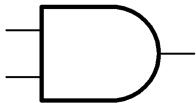 c
OR
a

b
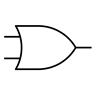 c
Component “and2”
a = input
c= output
b = input
VHDL3 (v.7c)
19
Step 2 : Create component “and2” based on “entity and2”
architecture test_arch of test is
component and2 --create components--
   port (a,b: in std_logic; c: out std_logic); --
end component ;
component or2--  Port ( );
   port (a,b: in std_logic; c: out std_logic); --
end component ; 
Exercise: Use the same method to create a component “NOR2”.
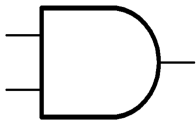 VHDL3 (v.7c)
20
Step 3 : connect components using port map
What will happen if these 2 lines (23,24) are interchanged ?
begin
   label1: and2 port map (in1, in2, con1_signal);
   label2: or2 port map (con1_signal, in3, out1);
end test_arch;
Con1_signal
in1
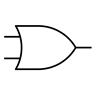 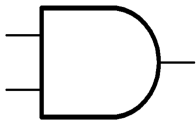 in2
out1
in3
VHDL3 (v.7c)
21
Core of the structural design
lines can be interchanged
begin
   label1: and2 port map (in1, in2, con1_signal);
   label2: or2 port map (con1_signal, in3, out1);
end test_arch;
Con1_signal
in1
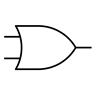 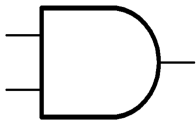 in2
in3
out1
It is still this circuit even the two lines are interchanged
Label1,label2 are line labels
“port map” are reserved words
VHDL3 (v.7c)
22
Exercise: 3.3:
(a) When will line i) and (ii) be executed? 
Answer: ___________________________________________
(b) Draw the schematic diagram if a VHDL program has lines
(i)     label_u0:and2 port map (a, c, x);
(ii)     label_u1:or2 port map (b,x,y);



(c) Complete line (i) and (ii) if  the circuit is 
(i)     label_u0: ?_______________
(ii)    label_u1:?_________________
x
a
y
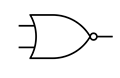 b
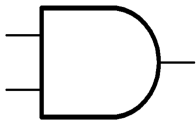 c
VHDL3 (v.7c)
23
entity test_andor2 is – Another detailed example
    port ( in1: in STD_LOGIC; in2: in STD_LOGIC;
        in3: in STD_LOGIC;  out1: out STD_LOGIC
    ); end test_andor2;
architecture test_andor2_arch of test_andor2 is
component and2
   port (a,b:in std_logic; c: out std_logic); 
end component ;
component or2
   port (a,b:in std_logic; c: out std_logic); 
end component ;
signal con1_signal: std_logic;
begin
    label1: and2 port map (in1, in2, con1_signal);
   label2: or2 port map (con1_signal, in3, out1);
end test_andor2_arch;
Con1_signal
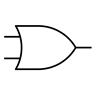 in1
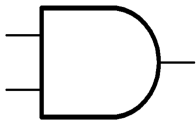 in2
in3
out1
Example: half-adder
VHDL3 (v.7c)
24
library IEEE; --Vivado 14.4 ok
use IEEE.STD_LOGIC_1164.ALL;
-------------------------------------------
entity and2 is 
port (a,b: in STD_LOGIC;
      c: out STD_LOGIC ); end;
architecture and2_arch of and2 is
begin
  c <= a and b;
end and2_arch;
--entity xnand2 is 
-------------------------------------------
library IEEE;
use IEEE.STD_LOGIC_1164.ALL;
entity xor2 is 
port (a,b: in STD_LOGIC;
      c: out STD_LOGIC ); end;
architecture xor2_arch of xor2 is
begin
  c <= a xor b;
end xor2_arch;
-------------------------------------------
library IEEE; --Vivado 14.4 ok
use IEEE.STD_LOGIC_1164.ALL;
entity half_adder is -- another example
port (  x: in bit;  y: in bit;
        sum: out bit;  carry: out bit );
end half_adder;
architecture half_adder_arch of half_adder is
component xor2 port(a,b: in bit; c: out bit);
end component;
component and2 port( a,b: in bit; c: out bit);
end component;
begin
   label1: xor2 port map (x,y,sum);
   label2: and2 port map (x,y, carry);
end half_adder_arch;
VHDL3 (v.7c)
25
library IEEE; --Vivado 14.4 ok
use IEEE.STD_LOGIC_1164.ALL;
entity half_adder is -- another example
port (  x: in bit;  y: in bit;
        sum: out bit;  carry: out bit );
end half_adder;
architecture half_adder_arch of half_adder is
component xor2 port(a,b: in bit; c: out bit);
end component;
component and2 port( a,b: in bit; c: out bit);
end component;
begin
   label1: xor2 port map (x,y,sum);
   label2: and2 port map (x,y, carry);
end half_adder_arch;
Exercise 3.4
Draw the schematic diagram of the half-adder shown on the right.
Design
description
1. Structural
2. Data Flow
3. Behavioral
(parallel)
Use port map
(parallel)
Use concurrent 
statements
(serial)
Use process
VHDL3 (v.7c)
26
(3) Dataflow method {Using concurrent statements}
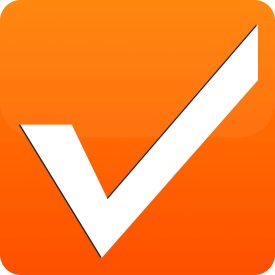 VHDL3 (v.7c)
27
Data flow: concurrent execution(no need to use “port map”)
library IEEE; %Vivado2014.4 tested ok
use IEEE.STD_LOGIC_1164.ALL;
entity eqb_comp4 is
port (a, b: in std_logic_vector(3 downto 0);
   equals,bigger:	out std_logic);
end eqb_comp4;
architecture dataflow4 of eqb_comp4 is
begin
  equals <= '1' when (a = b) else '0';--concurrent
  bigger <='1' when (a > b) else '0';--concurrent
end dataflow4;
VHDL3 (v.7c)
28
Exercise: 3.5: Exercise based on entity eqb_comp4
library IEEE; --Vivado 14.4
use IEEE.STD_LOGIC_1164.ALL;
entity eqb_comp4 is
port (a, b: in std_logic_vector(3 downto 0);
   equals,bigger:	out std_logic);
end eqb_comp4;
architecture dataflow4 of eqb_comp4 is
begin
  equals <= '1' when (a = b) else '0';--concurrent
  bigger <='1' when (a > b) else '0';--concurrent
end dataflow4;
(a) When will lines
     equals <= '1' when (a = b) else '0';
     bigger <='1' when (a > b) else '0';
Answer: ___________________________________
VHDL3 (v.7c)
29
Exercise3.6 : Draw the schematic of this code
library IEEE; --Vivado 14.4
use IEEE.STD_LOGIC_1164.ALL;
entity abc is
port (a, b,c: in std_logic;
      y:	out std_logic);
end abc;
architecture abc_arch of abc is
signal x : std_logic;
begin
    x <= a nor b;
    y <=x and c;
end abc_arch;
Design
description
1. Structural
2. Data Flow
3. Behavioral
(parallel)
Use port map
(parallel)
Use concurrent 
statements
(serial)
Use process
VHDL3 (v.7c)
30
(3) Behavioral design description method {Using Process( ) }
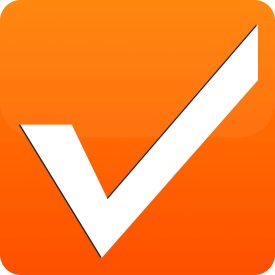 VHDL3 (v.7c)
31
Behavioral design is sequentialthe keyword is ‘process’
Sequential, inside a process
Just like a sequential program
the main character is
 ‘process(sensitivity list)’
VHDL3 (v.7c)
32
library IEEE; --vivado14.4
use IEEE.STD_LOGIC_1164.ALL;
entity eqcomp4 is port(
port (a, b: in std_logic;_vector(3 downto 0)
      equals:	out std_logic);
end eqcomp4;
architecture behavioral of eqcomp4 is
begin
comp: process (a, b)
begin
		if a = b then
			equals <= '1';
		else
			equals <= '0';
		end if;
end process;
 end behavioral;
Behavioral design:
It is sequential,
the keyword 
is ‘process’
sequential execution
like a sequential 
software program
VHDL3 (v.7c)
33
library IEEE; --vivado14.4 ok
use IEEE.STD_LOGIC_1164.ALL;
entity eqcomp4 is port(
a,b:in std_logic_vector(3 downto 0);
equals:	out std_logic);
end eqcomp4;
architecture behavioral of eqcomp4 is
begin
comp: process (a, b)
 begin
if a = b then
	  equals <= '1';
else
	  equals <= '0';
	    end if;
end process; end behavioral;
Exercise 3.7: Exercise based on eqcomp4
(a) When will the line containing process( ), be executed?
Answer:
________________
________________
(b) When will lines after process ( ) begin be executed?
Answer:
_______________
VHDL3 (v.7c)
34
Concurrent VS sequential
Every statement inside the architecture body is executed concurrently, except statements enclosed by a process.
Process
Statements within a process are executed sequentially. Result is known when the whole process is complete.
You may treat a process as one concurrent statement in the architecture body.
Process(sensitivity list): when one or more signals in the sensitivity list change state, the process executes once.
VHDL3 (v.7c)
35
DESIGN CONSTRUCTIONS
Concurrent  and sequential
VHDL3 (v.7c)
36
Design constructions
Concurrent: statements that can be stand-alone
When-else
With-select-when
Sequential: statements that can only live inside processes
Case-when 
for–in-to-loop
If-then-else
Concurrent sequential -- NO  process
sequential -- with    processes
Design 
constructions
Concurrent
stand-alone
(No process)
Sequential
statements live in
 processes( )
when else
with select when
Case-when
for-in-to-loop
if-then-else
Design constructions Concurrent statements
VHDL3 (v.7c)
37
VHDL3 (v.7c)
38
Concurrent: statements that can stand-alone
(concurrent 1) when-else
(concurrent 2) with-select-when
concurrent -- no   process
VHDL3 (v.7c)
39
concurrent - 1-(when)
When-else : example ‘and-gate’
library IEEE; --vivado14.4 ok
use IEEE.STD_LOGIC_1164.ALL;
entity when_ex is
port (in1, in2 : in std_logic;
       out1 : out std_logic);
end when_ex;
architecture when_ex_a of when_ex is
begin
 out1 <= '1' when in1 = '1' and in2 = '1' else '0';
end when_ex_a;
And-gate
in1
out
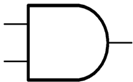 in2
VHDL3 (v.7c)
40
concurrent - 2(with)
With-select-when : example ‘and-gate’ again
library IEEE; --vivado14.4 ok
use IEEE.STD_LOGIC_1164.ALL;
entity with_ex is
port (in1, in2 : in std_logic;
        out1 : out std_logic);
end with_ex;
-------------------------------------------------
architecture with_ex_a of with_ex is
begin
   with in1 select
        out1 <= in2 when '1',--means when in1='1'
                       '0' when others;--means other cases out1 <='0'
end with_ex_a;
And-gate
out
in1
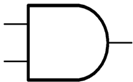 in2
Design 
constructions
Concurrent
stand-alone
(No process)
Sequential
statements live in
 processes( )
when else
with select when
Case-when
for-in-to-loop
if-then-else
Design constructions Sequential statements
VHDL3 (v.7c)
41
in1
in2
in3
out1
VHDL3 (v.7c)
42
Process( sensitivity list of signals) for sequential execution
library IEEE; --vivado14.4 ok
use IEEE.STD_LOGIC_1164.ALL;
entity conc_ex is
port (in1, in2 ,in3: in std_logic;
      out1,out2 : inout std_logic);
end conc_ex;
architecture for_ex_arch of conc_ex is
begin
process (in1, in2) -- execute once when the signals 
    --in the sensitivity list (I.e. in1 or in2) change state
   begin
    out1 <= in1 and in2;
--    : can add more lines here if you wish to
 end process;
out2 <= out1 and in3; -- concurrent statement
end for_ex_arch;
out2
**the process (9-14) and line 15 are concurrent
VHDL3 (v.7c)
43
Sequential: statements that can only live inside processes
sequential 
– within a process
(Sequential 1) Case-when 
(Sequential 2) for-in-to-loop
(Sequential 3) if-then-else
A very important question:
When should a process be executed?
VHDL3 (v.7c)
library IEEE; --tested ise, vivado14.4 ok
use IEEE.STD_LOGIC_1164.ALL;
entity test_case is
    port ( in1, in2: in std_logic;
      	 out1,out2 : out std_logic);
end test_case;
architecture case_arch of test_case is
signal b : std_logic_vector (1 downto 0);
begin
   process (b)
   begin case b is
        when "00"|"11" => out1 <= '0';
                                      out2 <= '1';
        when others    => out1 <= '1';
                                     out2 <= '0';
        end case;
  end process;
  b <= in1 & in2;
end case_arch;
Exercise 3.8
List the line numbers of the concurrent lines.
Answer: ___________
(b) List the line numbers of the Sequential lines.
Answer: ___________
(c ) Fill in the truth table
Means
implies
-- “00”| “11” means 
case “00” or “11”,
44
VHDL3 (v.7c)
45
Things to remember for Case-when:
Remember:
“=>” means “implies” not “bigger”
all cases must be present, use others to complete all cases
ans:
Ex-nor
out1
b(0)
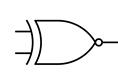 b(1)
out2
VHDL3 (v.7c)
46
For-in-to-loop (example invert 4 inputs)
library IEEE; --%ISE tested ok, vivado 14.4 ok
use IEEE.STD_LOGIC_1164.ALL;
entity for_ex is 
port (in1: in std_logic_vector(3 downto 0);
      out1: out	std_logic_vector(3 downto 0));
end for_ex;
architecture for_ex_arch of for_ex is
begin
   process (in1)
   begin
      label_for0 : for i in 0 to 3 loop
         out1 (i) <= not in1(i);
      end loop;
    end process;
end for_ex_arch;
out(3:0)
in(3:0)
VHDL3 (v.7c)
47
Exercise 3.9 : use of FOR
1 architecture arch1 of  ex1 is 
2 begin
3   process (in1)
4   begin
5     lab0 : for i in 0 to 3 loop
6         out1 (i) <= not in1(i);
7      end loop;
8    end process;
9 end for_ex_arch;
Rewrite arch1 without a process( ).
1 architecture arch1 of  ex1 is 
2 begin
3
4
5
6
7
8
9 end for_ex_arch;
?
VHDL3 (v.7c)
48
If-then-else:example ‘and’
sequential - 3
if--then-else
library IEEE; --%ISE tested ok
use IEEE.STD_LOGIC_1164.ALL;
entity if_ex is 
port (in1,in2: in std_logic;
      out1: out	std_logic);
end if_ex;
architecture if_ex_a of if_ex is
begin
   process (in1, in2)
   begin
      if in1 = '1' and in2 = '1' then
         out1 <= '1';
      else
         out1 <= '0';
      end if;
end process;
end if_ex_a;
And-gate
out
in1
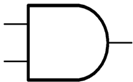 in2
VHDL3 (v.7c)
49
Use of signals and variables
Signals (global)
Variable (live inside processes only)
We will learn more about this in Finite state machines design
VHDL3 (v.7c)
50
Signal assignment <=Global, concurrent execution
<= signal assignment. Do not confused with the relation operator <= equal or smaller 
A1<= B1 or C1 
A1 signal must be declared outside a process, 
It is a  signal  representing an internal wire or an in/out/buffer signal in port.
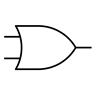 C1
A1
B1
VHDL3 (v.7c)
51
Variable assignment :=Local, sequential execution
Variables can only be declared and used in the sequential part (inside process) of VHDL
local to a process. 
:= variable assignment. 
A2 := B2 and C2 
similar to signal assignment but A2 must be a variable.
VHDL3 (v.7c)
52
Quick revision
You should know
Operators and usage
Architecture design methods
1) Structural (port map)
2) Data flow (concurrent statements)
3) Behavioral (process)
Use of signals and variables
Signals assignment use ‘<=‘, Can be used in concurrent and sequential statements
Variable assignment use ‘:=‘. Can only be used in sequential statements -- inside process() only
53
Exercise 3.10, Demo_component.vhdlDesign method 1 (structural method): Given the following programa) Draw the circuit diagram of this designb) How many components?c) What are the components and line numbers for them?
--Demo_component.vhdl (ok for ise and vivado v2014.4)
library IEEE;
use IEEE.STD_LOGIC_1164.ALL;
-------------------------------------------
entity xxnand2 is 
port ( xxin1: in STD_LOGIC; xxin2: in STD_LOGIC;
                xxout1: out STD_LOGIC
    ); end;
architecture xxnand2_arch of xxnand2 is
begin
  xxout1 <= xxin1 nand xxin2;
end xxnand2_arch;
--entity xnand2 is 
-------------------------------------------
library IEEE;
use IEEE.STD_LOGIC_1164.ALL;
entity xxnor2 is 
port ( xxin1: in STD_LOGIC; xxin2: in STD_LOGIC;
                xxout1: out STD_LOGIC
    ); end;
architecture xxnor2_arch of xxnor2 is
begin
  xxout1 <= xxin1 nor xxin2;
end xxnor2_arch;
--------------------------
library IEEE;
use IEEE.STD_LOGIC_1164.ALL;
entity xnandnor2 is --
    port ( in1: in STD_LOGIC; in2: in STD_LOGIC;-- arithmetic functions with Signed or Unsigned values
        in3: in STD_LOGIC;  out1: out STD_LOGIC--use IEEE.NUMERIC_STD.ALL;
    ); end xnandnor2;
architecture xnandor2_arch of xnandnor2 is
component xxnand2 --create components--library UNISIM;
   port (xxin1,xxin2: in std_logic; xxout1: out std_logic); --use UNISIM.VComponents.all;
end component ;
component xxnor2--  Port ( );
   port (xxin1,xxin2: in std_logic; xxout1: out std_logic); 
end component ;
signal con1_signal: std_logic;
begin
   label1: xxnand2 port map (in1, in2, con1_signal);
   label2: xxnor2 port map (not con1_signal, in3, out1);
end xnandor2_arch;
-------------------ccccccccccccccccc-------------------------------
exercise 3: VHDL(v.7c)
VHDL3 (v.7c)
54
Exercise 3.11
How many signal lines are in “equals”?

How many signal lines are in a and b?

In line 9, comp: process (a, b), describe the meaning of each word.


List the sensitivity list of process:comp

When will the process be executed?

Originally a =b=“000”, then a=“001”, what will the hardware do?
library IEEE; %vivado 2014.4 tested
use IEEE.STD_LOGIC_1164.ALL;
entity eqcomp4 is port(
a, b:in std_logic_vector(2 downto 0);
equals:	out std_logic);
end eqcomp4;
architecture behavioral of eqcomp4 is
begin
comp: process (a, b)
 begin
if a = b then
	  equals <= '1';
	    else
	       equals <= '0';
	    end if;
end process;
 end behavioral;
Design 
constructions
Concurrent
stand-alone
(No process)
Sequential
statements live in
 processes( )
?______
?_____
?____
?______
?_____
Exercise 3.12 Design constructions Concurrent statementsFill in the Blanks
Key words you may choose from
: 
for-in-to-loop
with select when
when else
Case-when 
if-then-else
VHDL3 (v.7c)
55
VHDL3 (v.7c)
56
concurrent - 1-(when)
Exercise 3.13:When-else : example ‘and-gate’Fill in the blank in line 8 using when else
1 entity when_ex is
2   port (in1, in2 : in std_logic;
3        out1 : out std_logic);
4 end when_ex;
5
6 architecture when_ex_a of when_ex is
7 begin
8____________________________? Using when -else  
9 end when_ex_a;
in1
out
in2
VHDL3 (v.7c)
57
Exercise 3.14 : State which lines are concurrent and which lines are sequential
architecture for_ex_arch of for_ex is
begin
 outx1 < = out1 and in3; 
process (in1, in2) -- execute once when the signals 
begin
    out1 <= in1 and in2;
    :
 end process;
 outx2 < = out1 or in3; 
end for_ex_arch;